Access To Work, Using an agency, Busting the myths
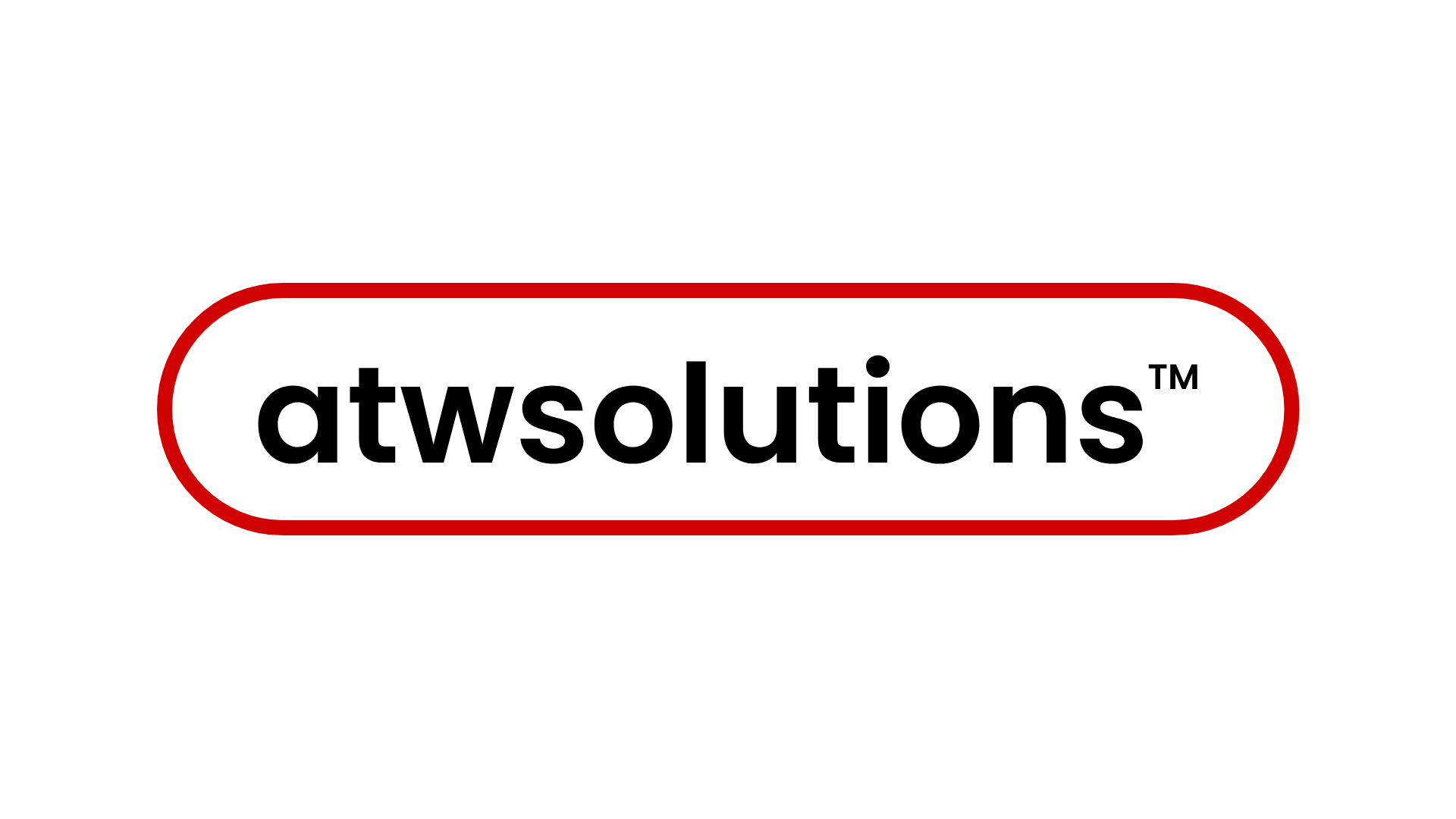 Welcome to atwsolutions 
An introduction by your presenter 
Colin Fowler and Marnie Samuels
You have funding from Access To Work for a support worker.
Where do you go now, what are your options?
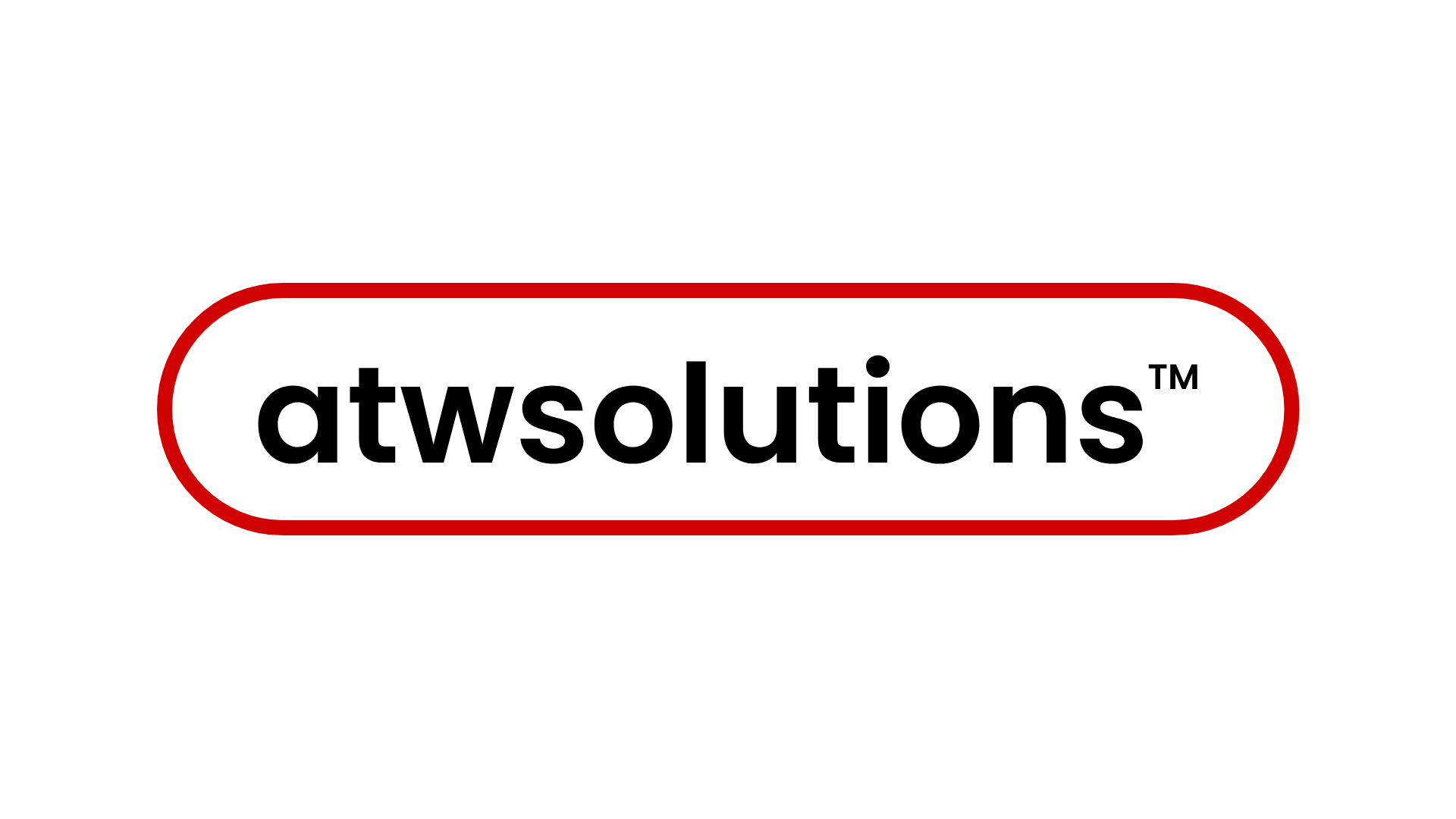 RECRUIT A SUPPORT WORKER
Advertise and engage a self-employed support worker

Ask your employer to source you with a support worker

Contact an agency such as                to provide you with a suitable member of their staff
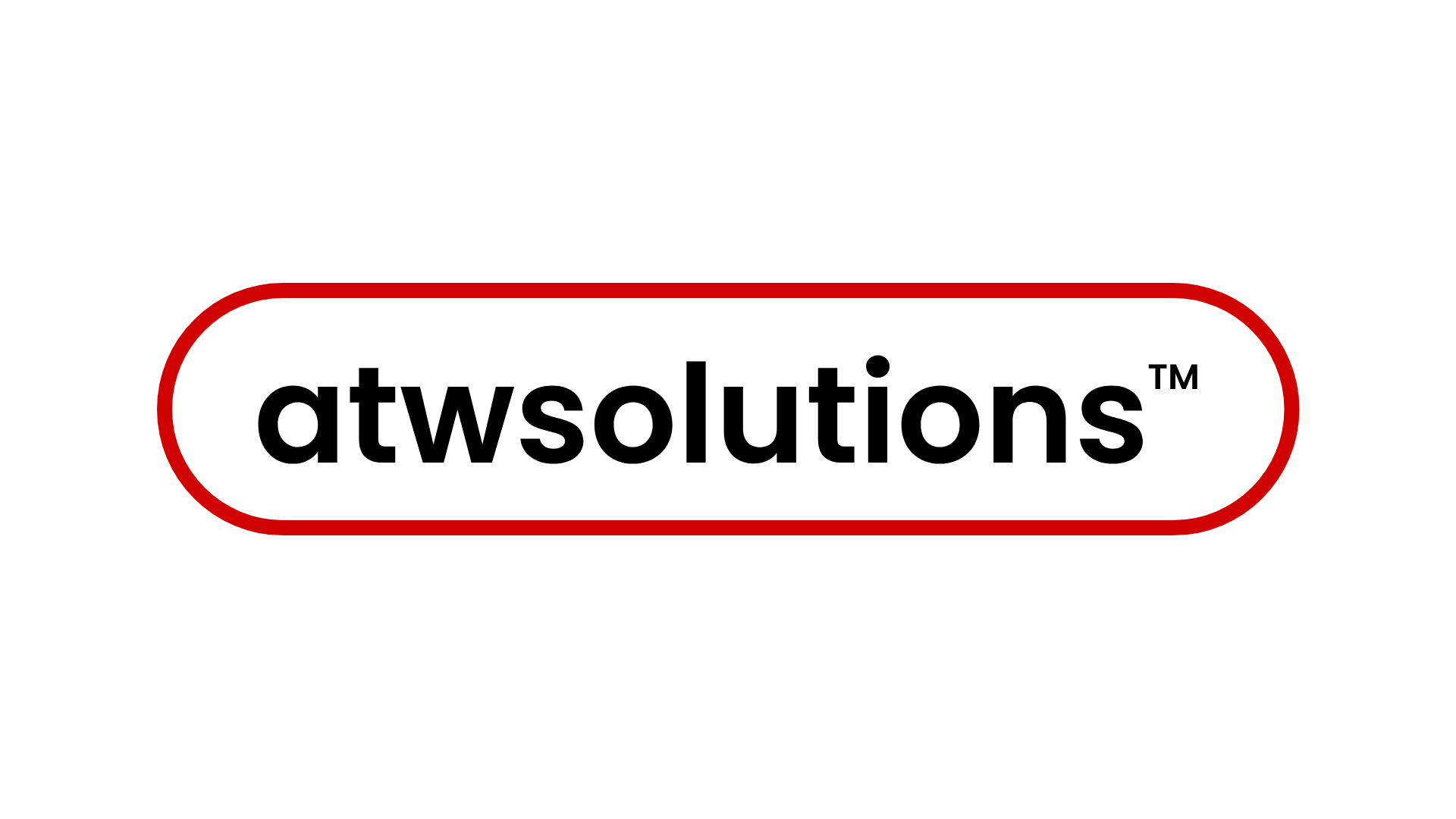 WHAT ARE THE CONS
Engaging a self-employed support worker can potentially be very tricky The UK Governments Home Office’s rules state that all applicants for employment have to provide proof of their right to work in the UK and that all employers need to check with the Digital Verification of Documents Service before any offer of employment is made
There are risks of costs incurred if the support worker falls sick or when they go on maternity leave or paternity leave.
You can be taken to an employment tribunal if there are any unresolved grievances
When asking your employer to source a support worker you will have a lack of control regarding the process and who is hired
HR policies and procedures will have to be followed by the support worker
There is a danger of the support worker replacing you at the job
You may have to keep working with the support worker even if there are personality clashes
THE ADVANTAGES OF WORKING WITH ATWSOLUTIONS
All  wages and expenses paid to your support worker on the final Thursday of the month; whether or not Access to Work have paid atwsolutions®
Your support worker receives a contribution to a workplace pension
Your support worker is employed by atwsolutions® and we pay NI contributions for them as part of PAYE
Your support worker will have vicarious professional and employment liability insurance underwritten by Chubb Europe LLP
Your support workers supervisions, training and any grievances are managed by atwsolutions®
Your support worker is assigned their own  atwsolutions® line manager
THE ADVANTAGES OF WORKING WITH ATWSOLUTIONS CONTINUED..
Should the working relationship break-down between your support worker and you, atwsolutions® will reassign the support worker and find you a replacement
There is No risk of your support worker taking you to an Employment tribunal
Should your support worker disclose  that they are pregnant, then atwsolutions® will pay maternity/paternity pay if eligible and provide maternity cover
Atwsolutions® finance team will provide you with back office support throughout your funding
Atwsolutions® are on hand at all times to help with your Access to Work and your employment matters. A friend to you and a sounding board to talk things through
Atwsolutions® will alert you 15 weeks prior to your Access to Work renewal of funding coming due.
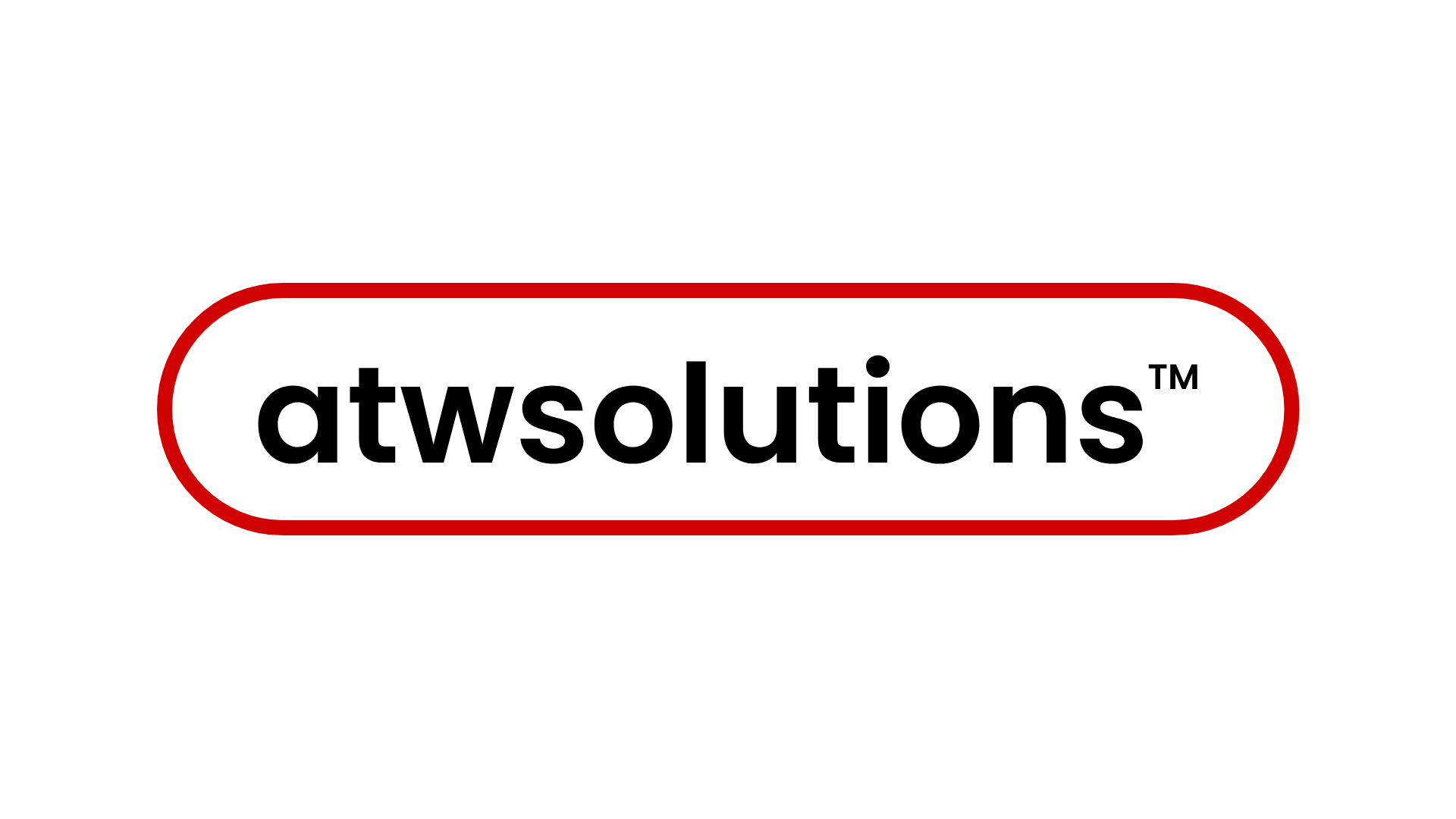 Thank you for listening!

I will defer from giving you the opportunity to ask questions here.
Questions are very welcome, but please come to our stand where we will be delighted to answer your questions.
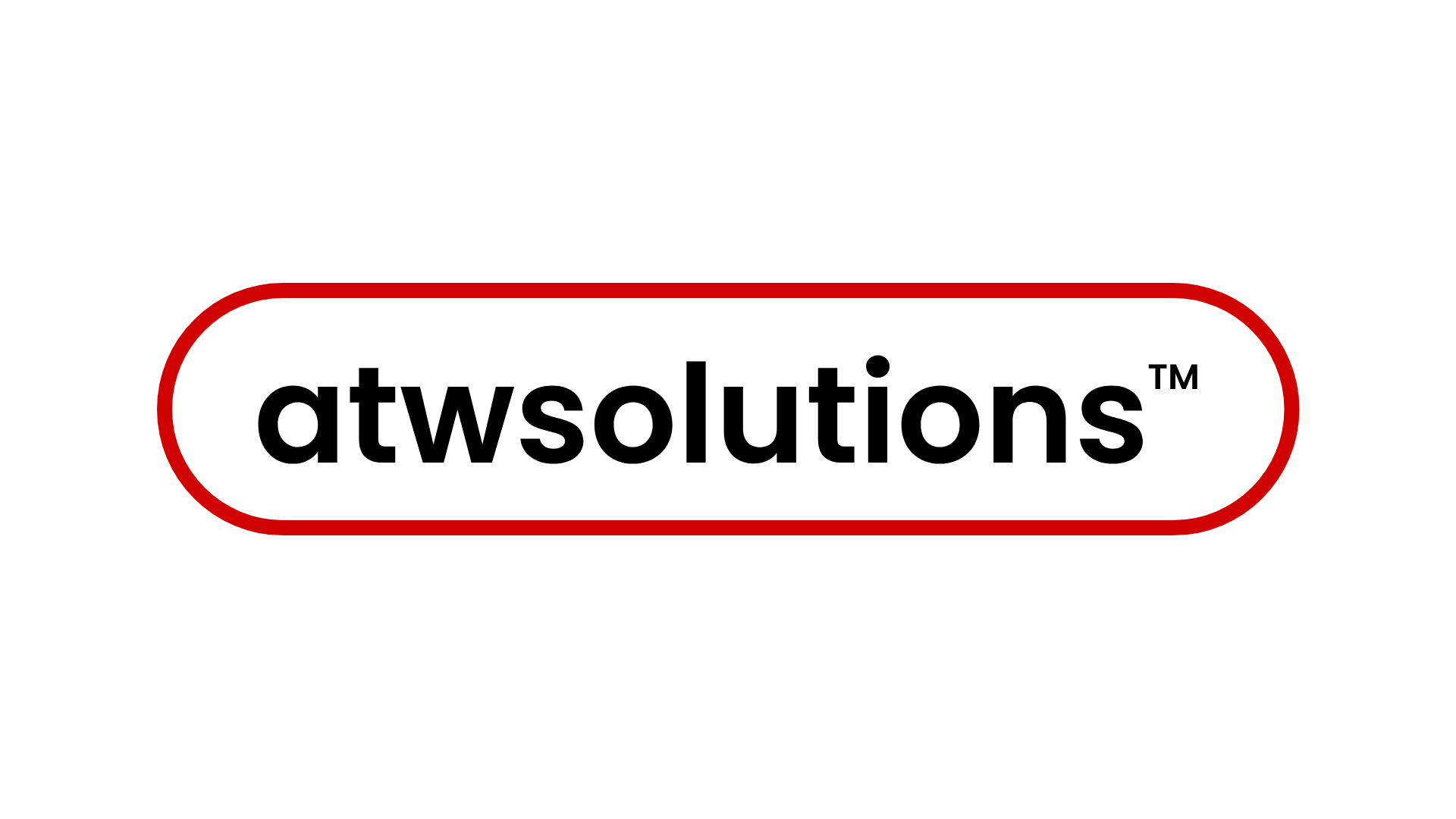 Contact Details

Colin Fowler
020 3858 8063 
www.atwsolutions.co.uk